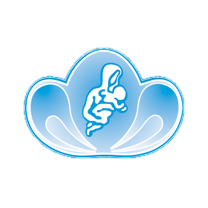 «Перспективы развития среднего медицинского персонала. Новый взгляд на практическое здравоохранение»
Авдеева О.В.
главная медицинская сестра ФГБУ 
«НЦАГиП им. В.И. Кулакова»
 Минздрава России

Москва, 2016
Во всем мире идут дискусии об оптимизации здравоохранения, по мнению большинства экспертов, реформирование   считается успешным, если за основу берется положительная практика, устраивающая и власть и обществоВ России реформирование  здравоохранения началось с принятия закона о медицинском  страховании и реализации государственной программы «РАЗВИТИЯ ЗДРАВООХРАНЕНИЯ» Процесс развития здравоохранения находится под чутким контролем главы государства
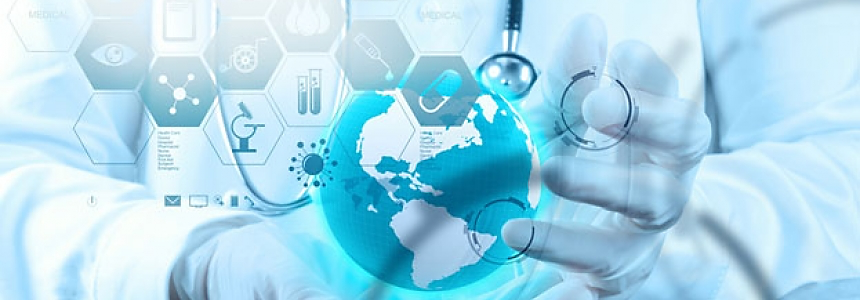 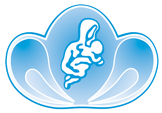 [Speaker Notes: Процесс модернизации находится под чутким контролем главы государства]
На рабочей встрече Президента РФ с Министром здравоохранения (10 марта 2016г)
В.И. Скворцова доложила о текущей ситуации в здравоохранении, по результатам внедрения программы «Развития здравоохранения», и отметила положительные результаты снижения младенческой и материнской смертности, а так же снижение смертности трудоспособного населения.
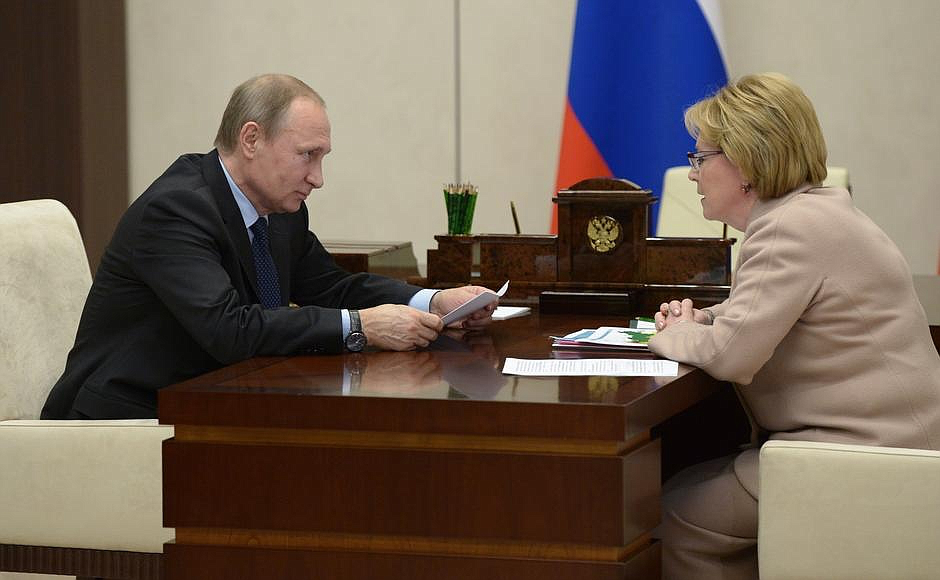 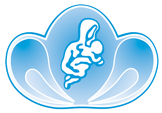 https://www.rosminzdrav.ru/news/2016/03/10/2828-rabochaya-vstrecha-prezidenta-s-ministrom-veronikoy-skvortsovoy
[Speaker Notes: На одном из последних докладов Министр отметила]
На последнем заседание Совета по стратегическому развитию (13.07.16г) Президентом РФ были обозначены основные подходы к формированию и реализации приоритетных проектов
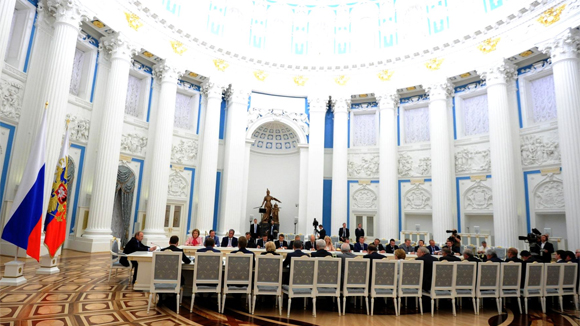 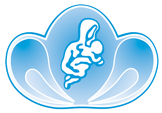 http://www.kremlin.ru/events/president/news/52504/audios
[Speaker Notes: Обозначил направления, которые являются определяющими для ускорения процесса развития страны]
Нельзя не отметить, что произошло много перемен: сегодня, практическое здравоохранение кардинально отличается от середины 2000-х годов, НО тем не менее….
во Всемирном рейтинге по здоровью (по данным от 23.09.2016г), Россия заняла 119-е место (из 188), составленном по 33 «медицинским» индикаторам устойчивого развития. На одном уровне с Россией оказались Сирия и Украина, впереди — КНДР и Гондурас.
Среди критериев, которые учитывались при ранжировании стран, — детская и младенческая смертность, смертность в дорожно-транспортных происшествиях, избыточный вес у детей, уровень потребления алкоголя и табакокурения, заболеваемость ВИЧ, туберкулезом и гепатитом B, число самоубийств. Кроме того, эксперты смотрели на смертность от насильственных действий и смертность в войнах. 
Расчет по каждому критерию велся на основе анализа ситуации с 1990 по 2015 год.http://www.rbc.ru/economics/22/09/2016/57e3d0579a7947570e0e0e46
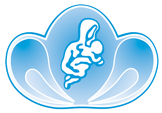 [Speaker Notes: Многое изменилось за последние годы.]
«Число россиян, негативно оценивающих состояние отечественного здравоохранения, с 2011 года снизилось»
По мнению наших соотечественников дела в сфере здравоохранения вроде бы стали лучше, по крайней мере, наиболее популярная оценка «ПЛОХО» сменилось на «УДОВЛЕТВОРИТЕЛЬНО»
Состояние здравоохранения и состояние здоровья, или качество получаемых услуг, совсем ни одно и то же!

Обратившись к общероссийской выборке общественного мнения, относительно ситуации в здравоохранении (2015 г) выяснилось, что:
65% считают низким качество медицинских услуг и профессиональной подготовки врачей
более 30% опрошенных сталкивались с проблемами при обращении за медицинской помощью 
38% россиян в случае болезни не обращаются в ЛПУ, объясняя это плохой организацией работы и недоверием, нелюбовью к врачам!
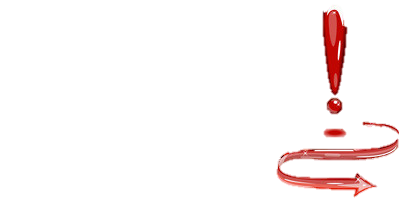 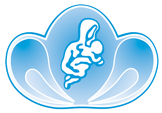 http://www.levada.ru/cp/wp-content/uploads/2016/07/vom-3-4-2015.pdf
http://www.wciom.ru/fileadmin/file/reports_conferences/2015/2015-09-02-zdravoohranenie.pdf
Согласно данным Росстата за 2015 год, рождаемость по сравнению с аналогичным периодом прошлого года снизилась, естественная убыль населения увеличилась, смертность возросла.  

Причины, которые могут привести, и уже приводят к этому:
возросшие требования к избирательности госпитализации больных, связанные в том числе, с сокращением числа медучреждений и неправильной организацией оказания медицинской помощи;
низкая обеспеченность населения медицинскими работниками. 









В госпрограмме «Развитие здравоохранения» в качестве нормы заявлено целевое соотношение к 2020 году должно быть таким: 44,8 врача на 10 тыс. населения).
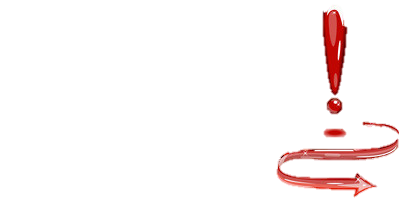 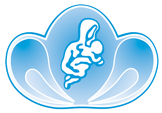 http://www.gks.ru/free_doc/2015/demo/edn03-15.htm
http://www.levada.ru/cp/wp-content/uploads/2016/07/vom-3-4-2015.pdf
[Speaker Notes: На диаграмме хорошо видны результаты сокращения медицинского персонала]
Согласно данным социологического опроса, проведенного Фондом «Общественное мнение», 
в июле 2015г  
(в исследовательскую группу вошли 1500 респондентов с медицинским образованием, из 53 субъектов РФ)
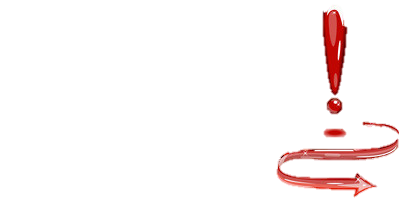 Исследование показало, что медицинские работники, зная «изнанку» этой сферы, оценивают состояние здравоохранения более негативно (87%), чем те, кто с медициной не связан в силу профессии. 
Почти каждый второй медицинский работник заявил в ходе опроса о том, что в российском здравоохранении дела обстоят плохо, каждый третий считает ситуацию удовлетворительной, а позитивную оценку дали лишь 13% респондентов с медицинским образованием.
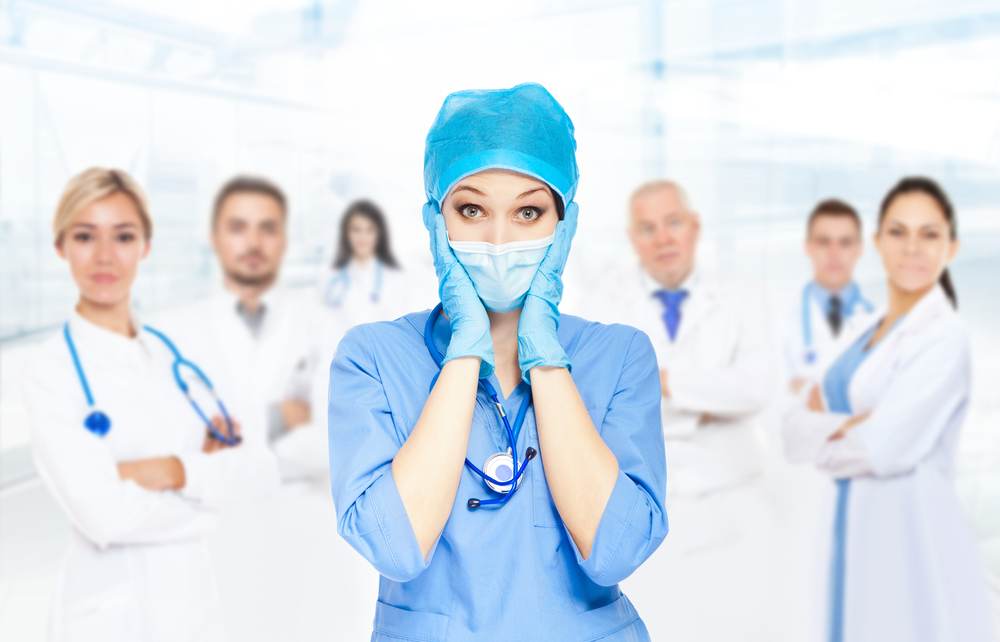 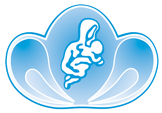 http://bd.fom.ru/pdf/d28zd15.pdf
На сегодня, с учетом российских территорий и огромного потока больных, врачей и среднего медицинского персонала нам не хватает
мощности системы российского здравоохранения, т.е. возможность обслужить потоки больных в единицу времени, которая определяются обеспеченностью медицинскими кадрами и стационарными койками, на 30-50% ниже, чем в развитых странах

В связи с чем, медицинскому персоналу приходится работать с большой нагрузкой          (~ 1,5–2 ставки), не говоря уж о дополнительных обязанностях
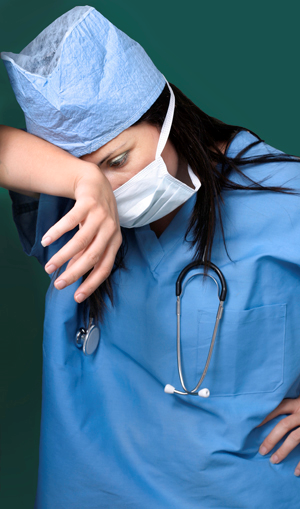 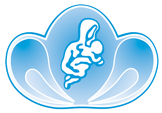 https://www.rosminzdrav.ru/news/2016/04/20/2903-vystuplenie-ministra-veroniki-skvortsovoy-na-rasshirennom-zasedanii-kollegii-minzdrava-rossii
[Speaker Notes: нужно привлекать в здравоохранение молодых специалистов, удержать имеющихся, продуктивных. 
И здесь необходимо на формировать четкую кадровую политику в области здравоохранения.]
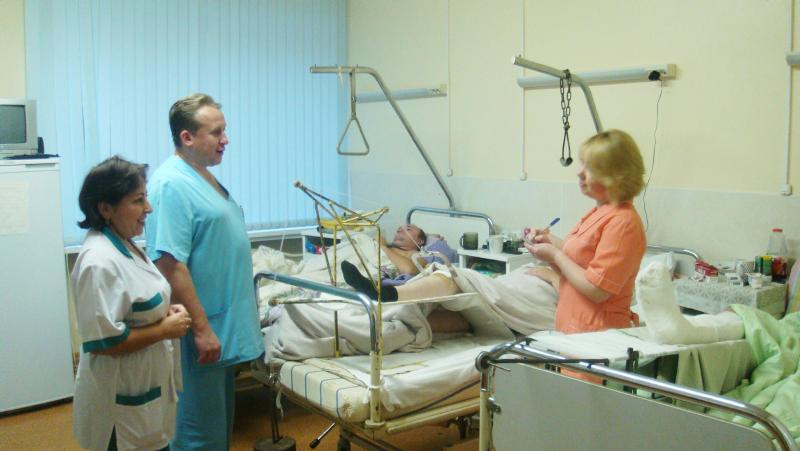 Сегодня (по состоянию на 1 января 2016 г) в медицинских организациях работает 543,6 тысячи врачей и 1,3 миллиона медработников со средним медицинским образованием, что на 42% больше врачей
Не секрет, что порядка 80% медицинской помощи от  медицинской услуги приходится на средний медицинский персонал (выполнение назначений, оформление документации, подготовка к обследованию, проведение/ассистирование во время манипуляций и т.п.).Притом, что юридическую ответственность за оказываемую медицинскую услугу несет врач!И не редкость, когда средний медперсонал одним СЛОВОМ, может изменить отношение пациента ко всему медицинскому учреждению.Или наоборот, когда  хвала отводится одному врачу.
Как правило, в диаде «медицинская сестра - врач» лидерская роль традиционно отводится последнему!
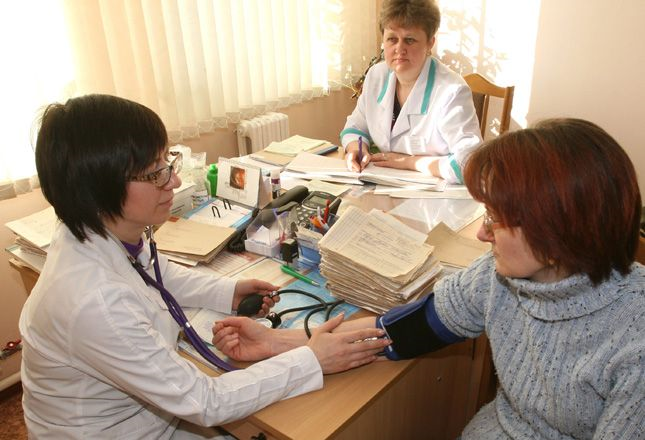 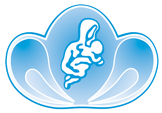 [Speaker Notes: увеличивать нагрузку на врачей этой службы неэффективноПоэтому без предварительного решения проблемы с их дефицитом, а.]
Положительные изменения ситуации в ближайшее время НЕ ОЖИДАЮТСЯ
По сути, пришло время для разработки новой, современной кадровой политики в здравоохранении. Для внедрения современных управленческих технологий, распространения лучших практик, выстраивания механизмов подготовки кадров и подключения людей с проектным мышлением!
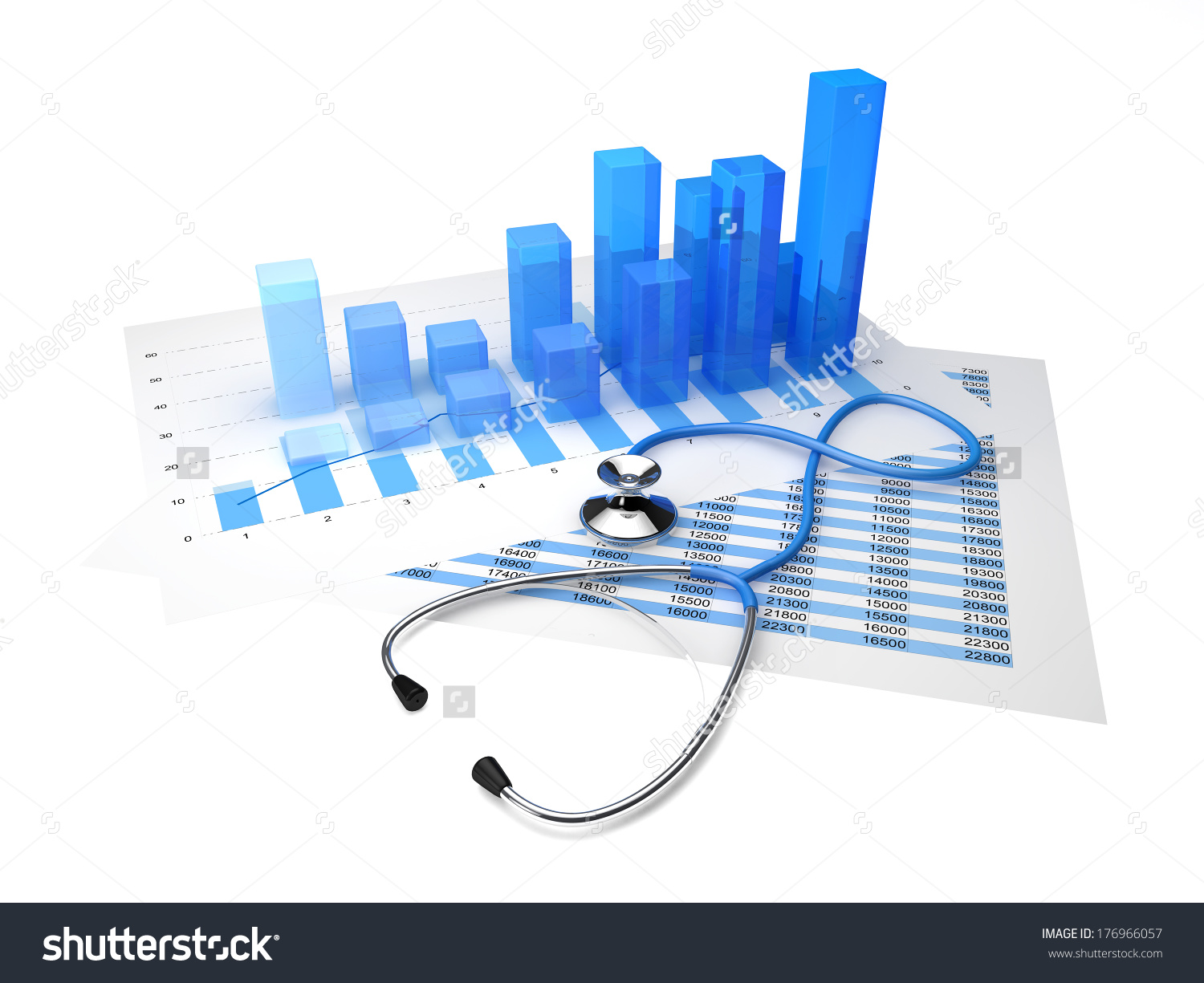 Без этого нельзя говорить об эффективной деятельности медицинского персонала и модернизации здравоохранения, которая уже вступила в свою активную фазу!
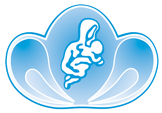 [Speaker Notes: нужно привлекать в здравоохранение молодых специалистов, удержать имеющихся, продуктивных. 
И здесь необходимо на формировать четкую кадровую политику в области здравоохранения.]
Пришло время выделить средний медицинский персонал в самостоятельную структуру здравоохранения
выстраивать слаженную работу, брать инициативу, достигать практических результатов и брать всю полноту ответственности за результаты
внедрять современные управленческие и образовательные технологии, распространять лучшие  практики, выстраивать механизмы  подготовки кадров среднего звена
 привлекать персонал с высшим 
      сестринским образованием
внедрять новые должности, 
     проекты, стандарты..
формировать социальный 
     статус
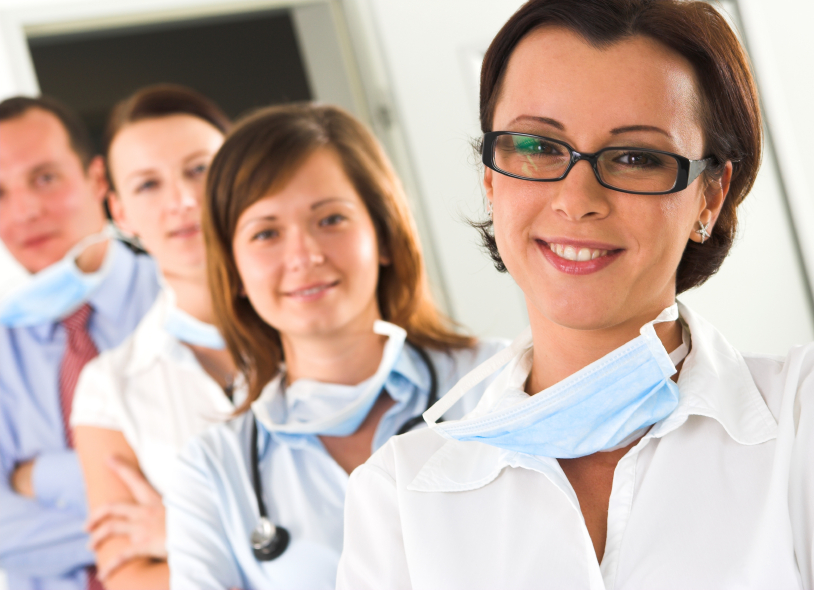 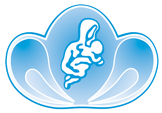 Учитывая количественное соотношение «ВРАЧ – СМП»
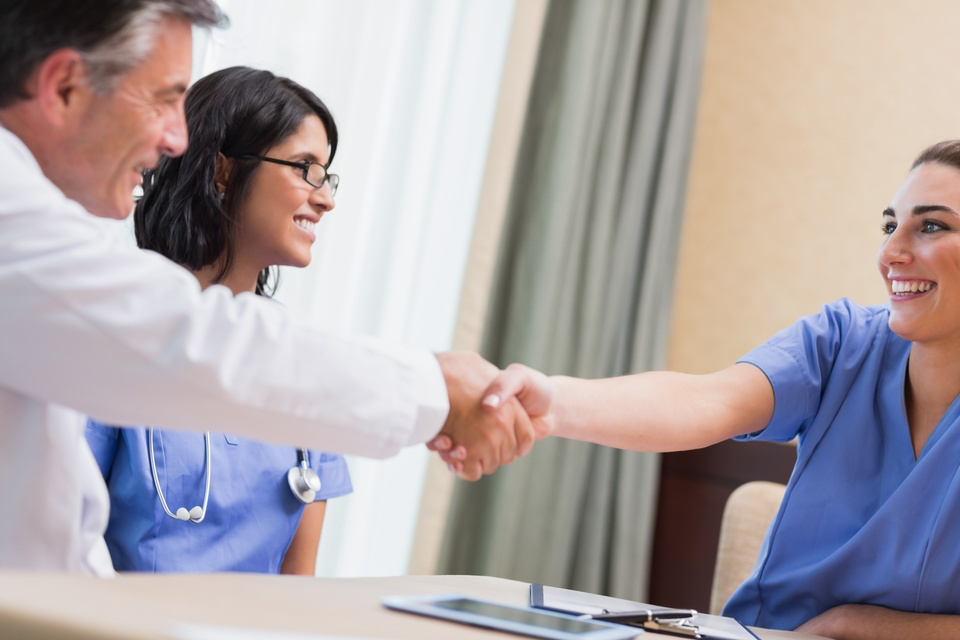 такая  реструктуризация значительно разгрузит врачей  для оказания специализированной и высокотехнологической медицинской помощи
среднему медицинскому персоналу позволит раскрыть свой потенциал, повысить социальный статус и престиж профессии
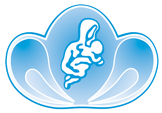 Средний медицинский персонал САМОСТОЯТЕЛЬНО МОЖЕТ взять на себя следующие направления:
по обучению и управлению деятельности среднего медицинского персонала
по приему пациентов, не попавших в стационар 
по оказанию неотложной медицинской помощи, в рамках компетенции
по обслуживанию коек дневного стационара 
по пропаганде и обучению здоровому образу жизни, ведения школ (в зависимости от профиля ЛПУ)
по проведению диспансеризации 
по оказанию паллиативной помощи
по контролю эпидемиологической
     безопасности
и другим многим 
     видам помощи
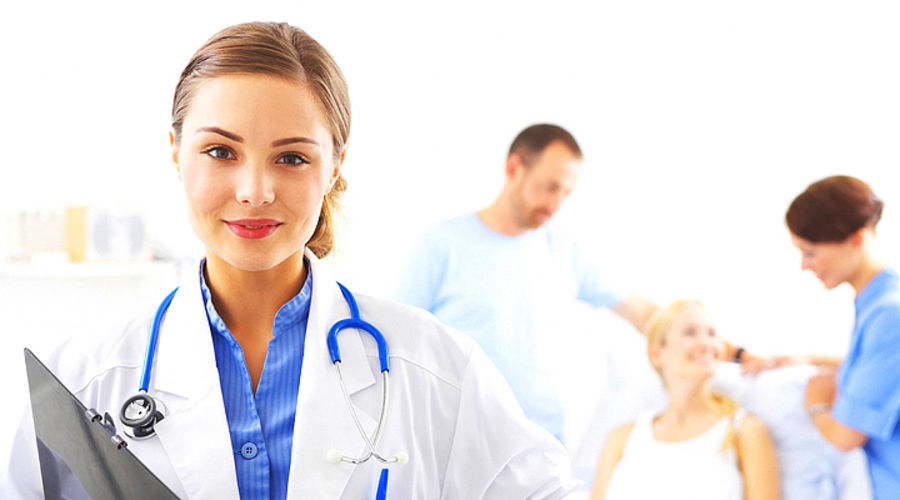 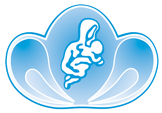 У нас есть ОБЩАЯ, ОБЪЕДИНЯЮЩАЯ ИДЕЯдля продвижения  интересов и достижения целей нужна только КОНСОЛИДАЦИЯ!
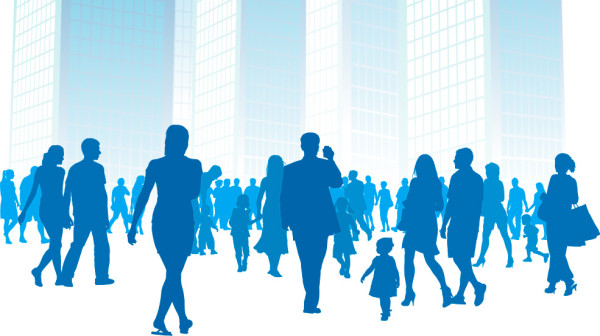 С этой целью в развитых странах  создаются профессиональные сообщества, которые сегодня имеют огромный вес, и наравне с политическими партиями влияя на общественное мнение, они часто вынуждают правительство принимать правильные  решения.
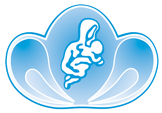 В сфере здравоохранения идут серьезные изменения
Однако, чтобы занять ведущие позиции придется провести всесторонний анализ деятельности,  а возможно, и вовсе пересмотреть ее полностью! Необходимо привести стратегию своей работы в соответствие с задачами по развитию здравоохранения!
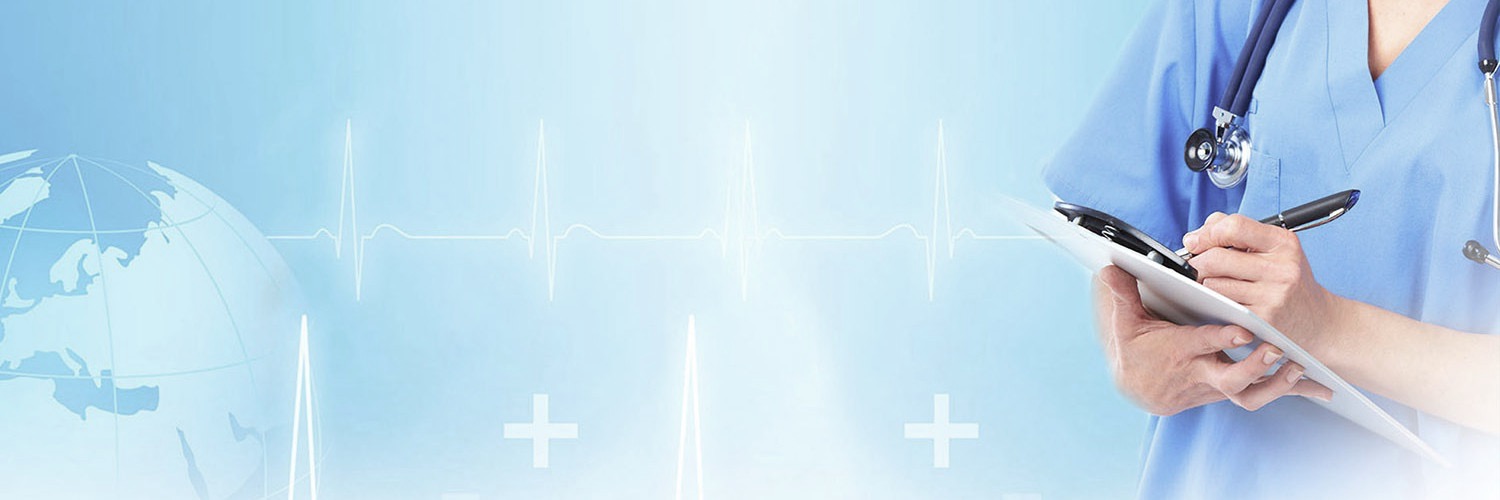 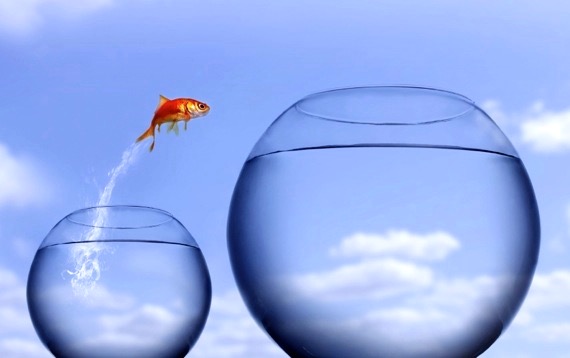 Перемены – это неизменность в меняющихся обстоятельствах.                                                                                                                          	                                                Сэмюэл Батлер